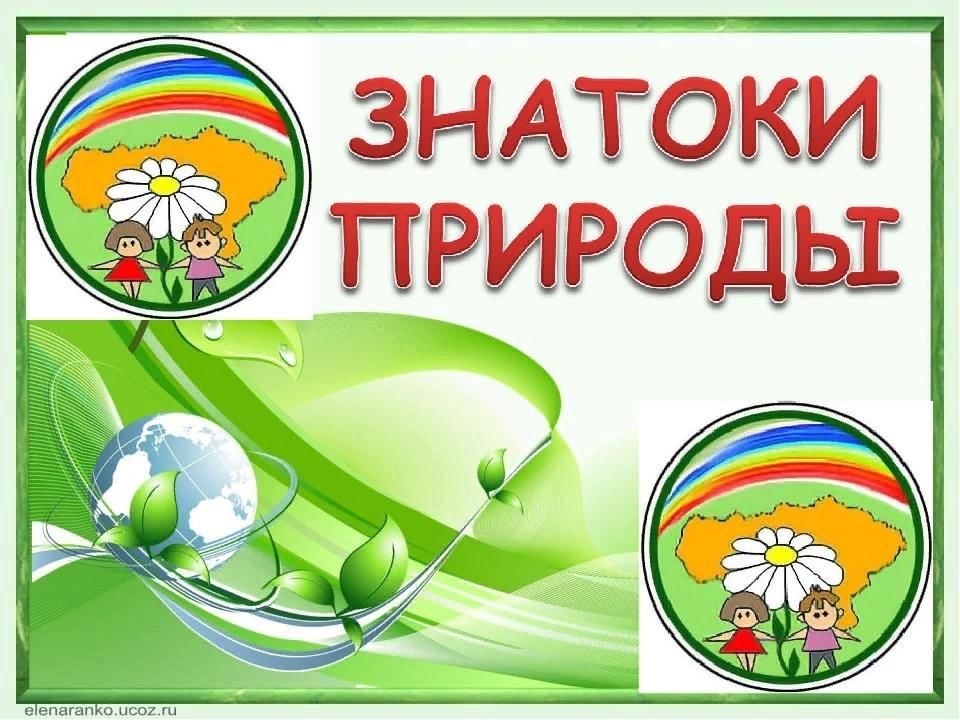 Знатоки природы
Пернатые друзья
10
20
30
40
50
В мире животных
10
20
30
40
50
10
20
30
40
50
Мир растений
Красная книга
10
20
30
40
50
Экология
10
20
30
40
50
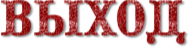 Пернатые друзья
10
Черный жилет,
Красный берет,
Нос, как топор,
Хвост, как упор.
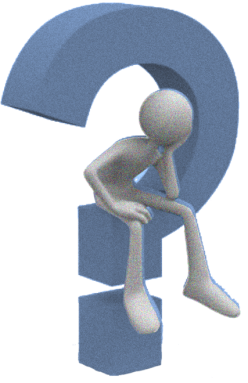 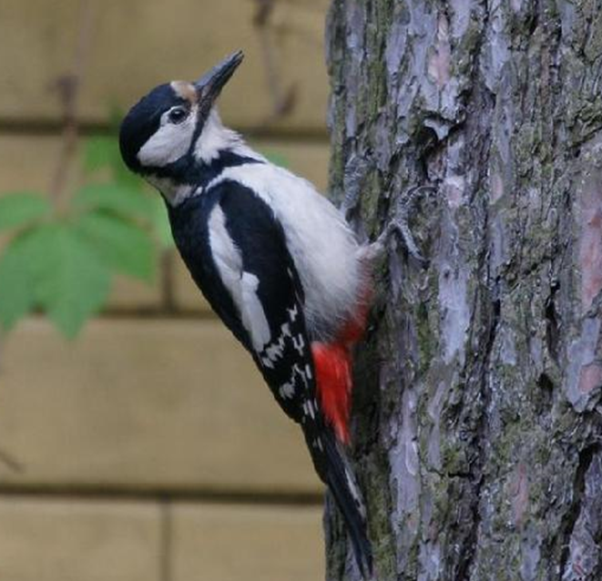 Дятел
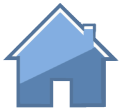 Пернатые друзья
20
Птичка яркая, лесная
Гнёзда вьёт зимой она.
Клювом схожа с попугаем
Ест из шишек семена.
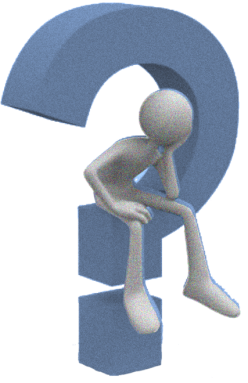 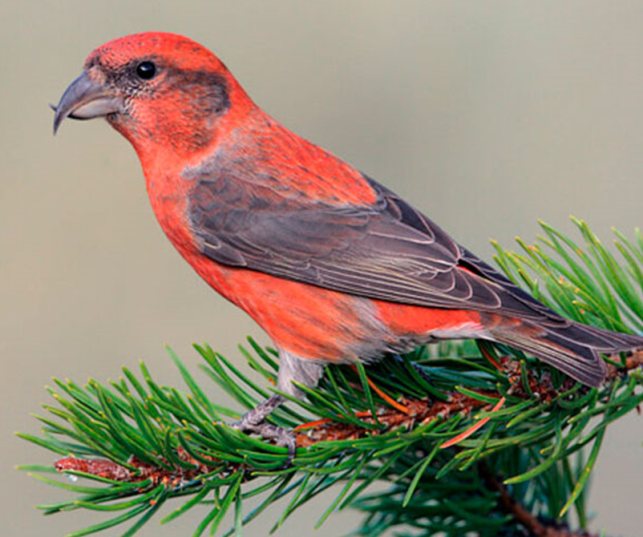 Клёст
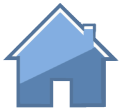 Пернатые друзья
30
Птичка-невеличка ножки имеет,
А ходить не умеет.
Хочет сделать шажок,
А выходит прыжок.
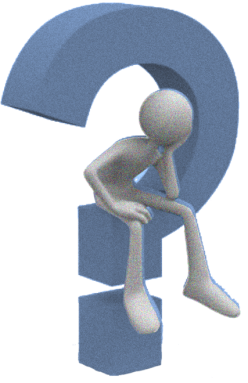 Воробей
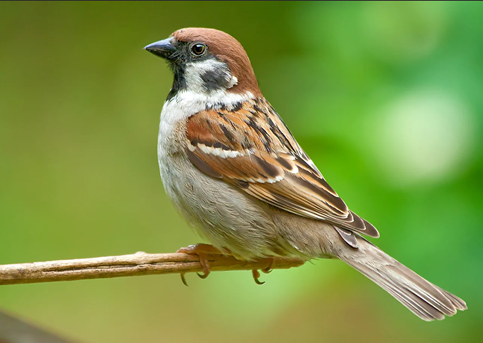 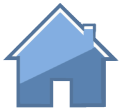 Пернатые друзья
40
Крупная птица с пушистым хохолком на голове и чёрным пятнышком на горле. Ее оперение имеет  розовато -серую окраску. Питается зимой ягодами рябины, проглатывая их целиком.
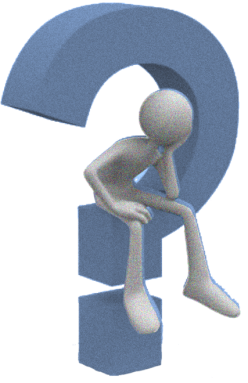 Свиристель
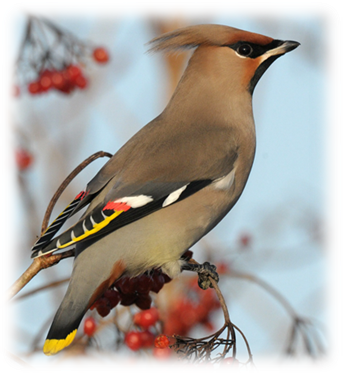 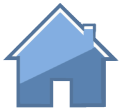 Пернатые друзья
50
Крупная, лесная птица. Она ловко прыгает по ветвям. Основной пищей служат семена  кедровой  сосны, ели. Она поедает и птенцов, яйца мелких птиц, ящериц, лягушек.
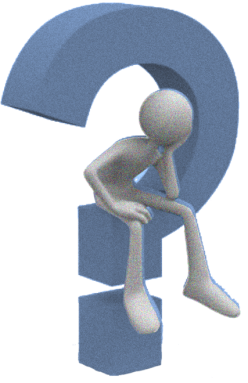 Кедровка
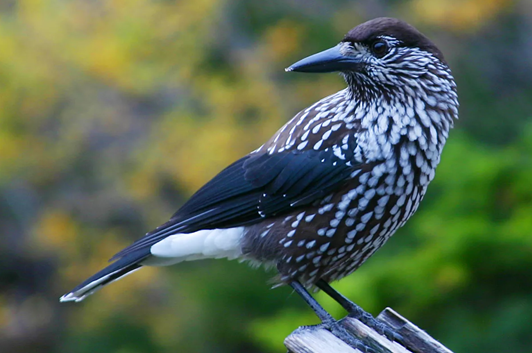 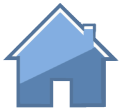 В мире животных
10
Это животное может находиться без воды 2 недели?
Верблюд
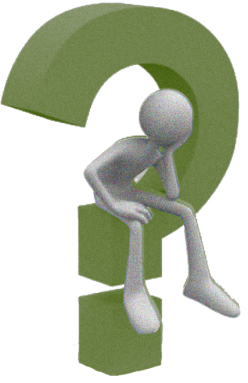 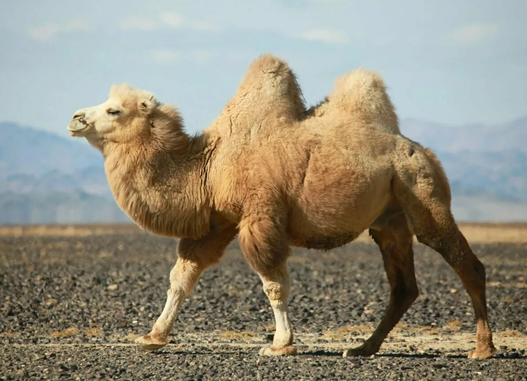 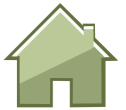 В мире животных
20
У этого животного рыжая шерсть с темными полосками. Повадками похож на домашнюю кошку. Так же, как она умывается,  облизывает лапы, точит когти о стволы деревьев и переносит в зубах котят.
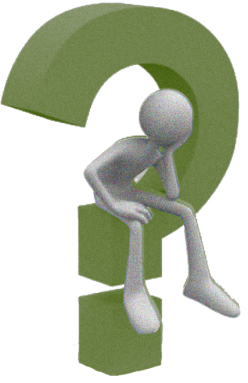 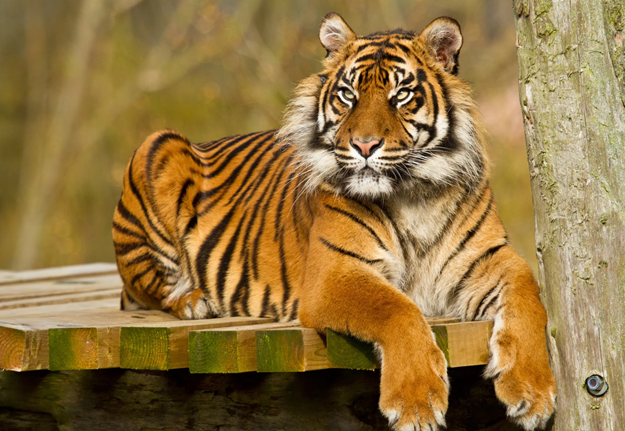 Тигр
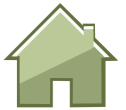 В мире животных
30
Какое животное называют «санитаром» леса?
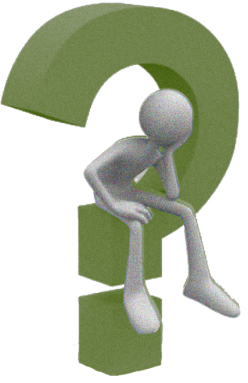 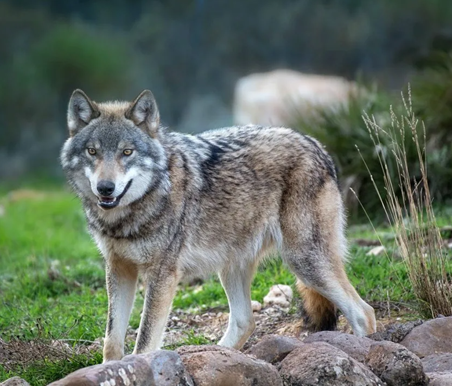 Волк
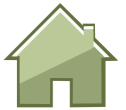 В мире животных
40
Это животное имеет очень развитую верхнюю губу, огромное сердце и язык черного цвета длиной 45 сантиметров, питается листьями и ветками.
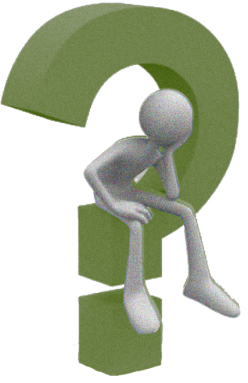 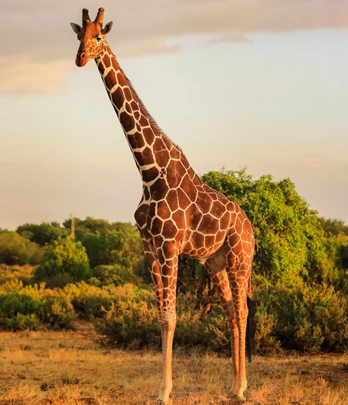 Жираф
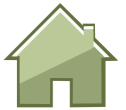 В мире животных
50
Белая полоса на мордочке, короткие лапки и на пальцах длинные когти.  Питается  грызунами, лягушками, ящерицами, птицами и их яйцами, насекомыми и их личинками, моллюсками, дождевыми червями, грибами, ягодами, орехами и травой. Зимой впадает в спячку.
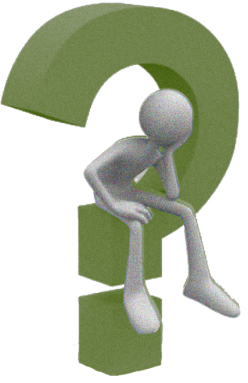 Барсук
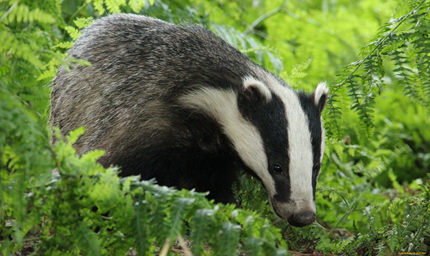 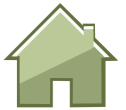 10
Мир растений
Это светолюбивое  дерево считается королем леса. Живёт 400 -500 лет, а иногда и до двух тысяч .  Ствол  мощный, крона раскидистая. Листья распускаются поздно весной, долго удерживаются на ветвях осенью.
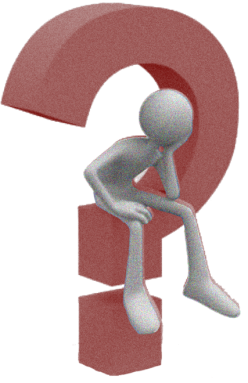 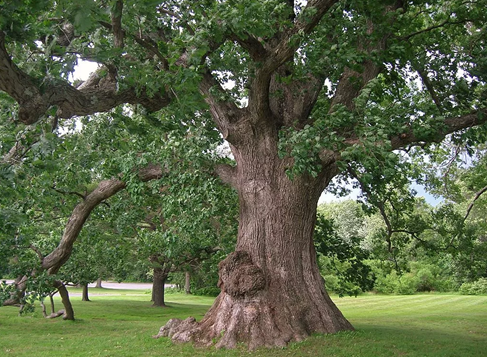 Дуб
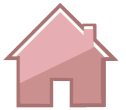 20
Мир растений
У этого растения два больших остроконечных листа, а между нами на тоненькой ножке маленькие беленькие колокольчики.  У него тонкий приятный запах. Это растение используют для лечения сердечных заболеваний и заболеваний нервной системы.
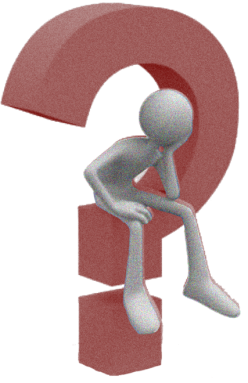 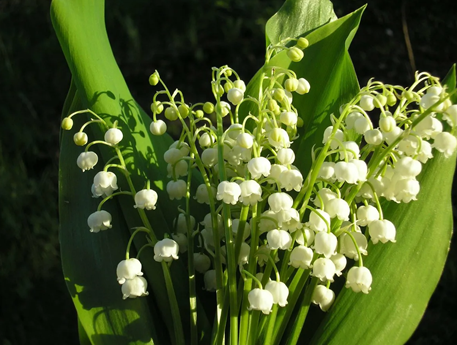 Ландыш
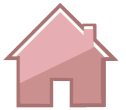 30
Мир растений
Это растение наши предки называли – «медведь-трава» за огромные листья.  Растёт ближе к жилью человека. Его корни  можно есть сырыми, печеными, жареными, они могут  заменить морковь, картофель. Растение  заживляет раны, применяют при выпадении волос, ревматизме.
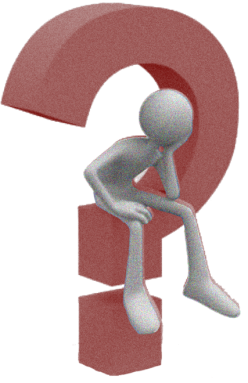 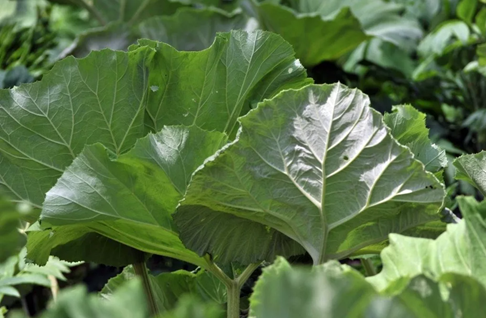 Лопух
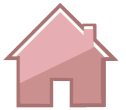 40
Мир растений
Это  и сорняк, и лекарственное растение одновременно. Растет около домов, вдоль лесных тропинок. Имеет свойство «кусаться».  Может прекрасно останавливать кровотечение, насытить  организм  человека витаминами. Из него можно приготовить не только вкусные, но и полезные блюда.
Крапива
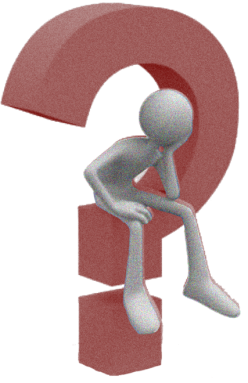 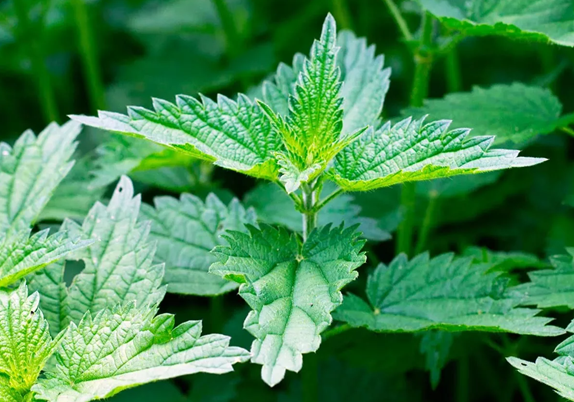 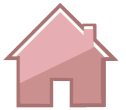 50
Мир растений
А если случится тебе простудиться,
Появится кашель, поднимется жар,
Подвинь к себе кружку, в которой дымится
Слегка горьковатый, душистый отвар.
Ромашка
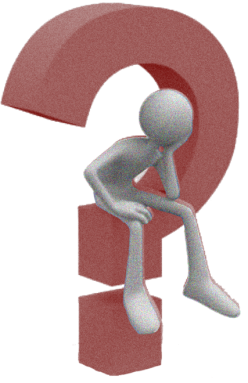 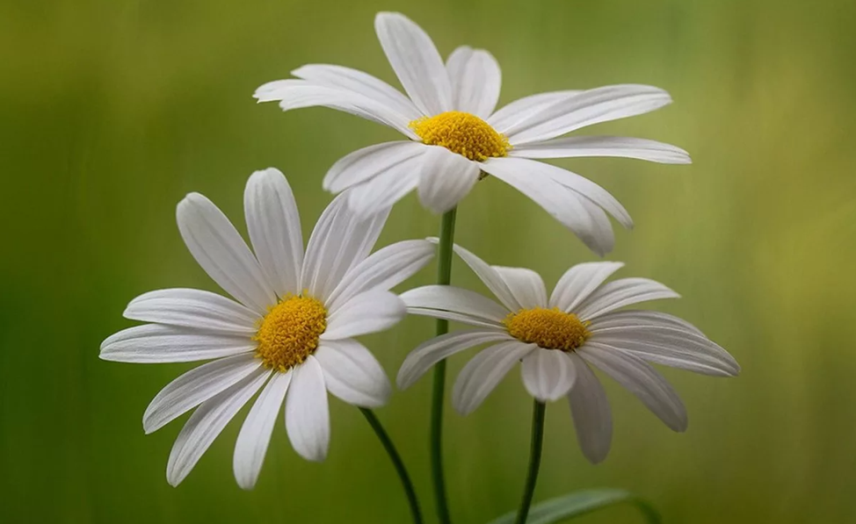 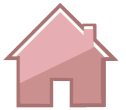 10
Красная книга
Издалека она похожа на разукрашенный поплавок. У селезня жёлтые щёки, разноцветный хохолок, коричневая грудь, белое брюхо. Название этой птицы похоже на название вкусного цитрусового плода.
Мандаринка
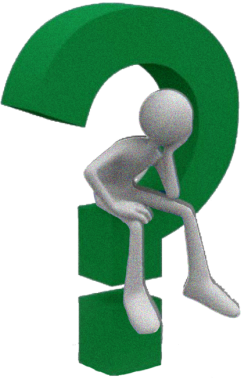 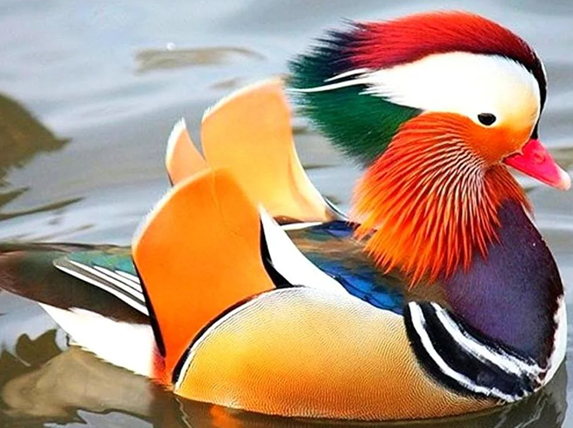 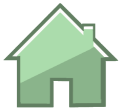 20
Красная книга
Название этого растения в переводе с китайского означает «корень жизни». Большую ценность составляет для медицины.
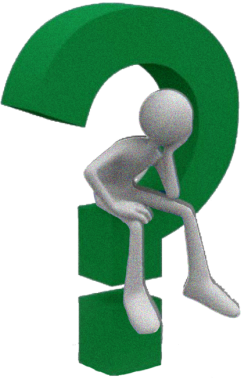 Женьшень
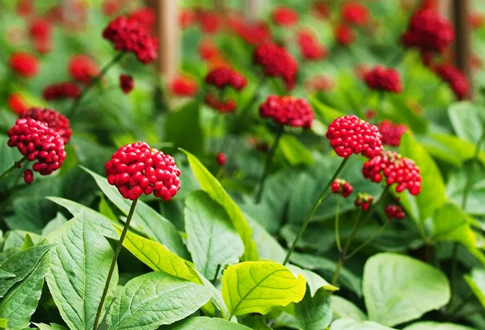 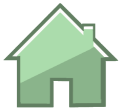 30
Красная книга
Этот цветок предпочитает водоемы со стоячей водой и реки с небольшим течением. Во время цветения огромные розовые  цветы поднимаются на высоту до двух метров над водой.
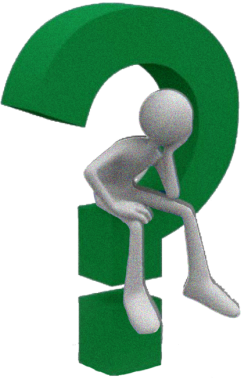 Лотос
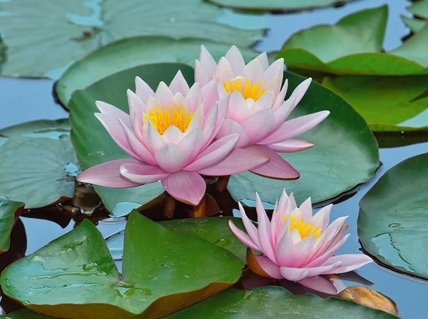 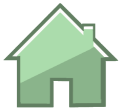 40
Красная книга
Места, в которых животные могут чувствовать себя в безопасности
Национальные парки, 
заповедники, 
заказники, 
памятники 
природы.
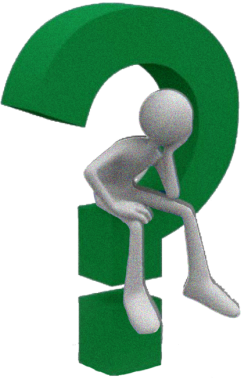 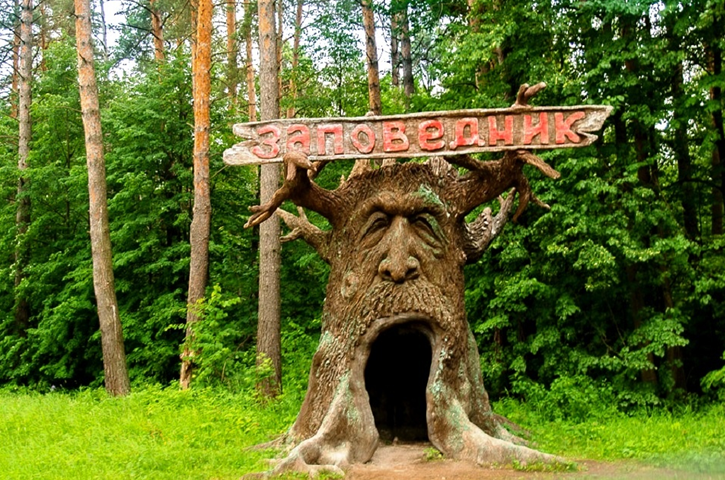 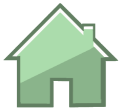 50
Красная книга
Наука о связях между живыми организмами и окружающей средой.
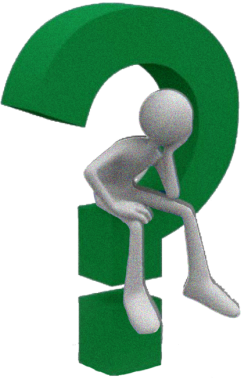 ЭКОЛОГИЯ
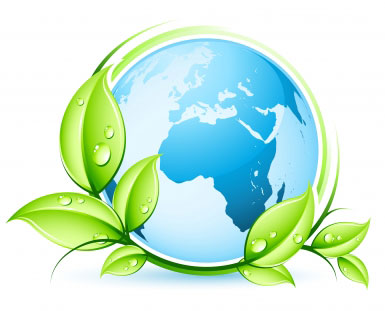 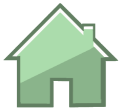 .
10
Экология
Почему особенно весной, вначале лета нельзя шуметь в лесу, включать музыку, жечь костры?
Шум, запах дыма пугают лесных обитателей, заставляют искать укромные места.
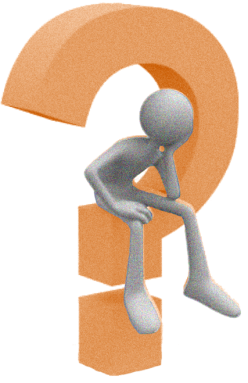 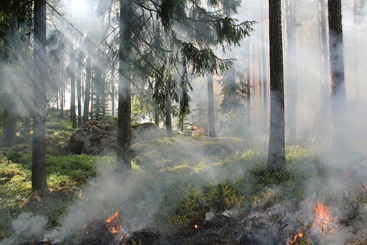 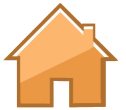 20
Экология
Какое озеро самое глубокое в мире?
Байкал
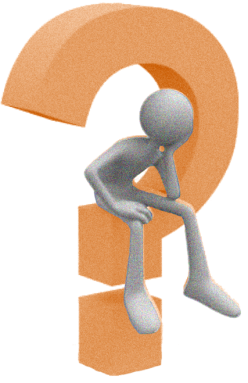 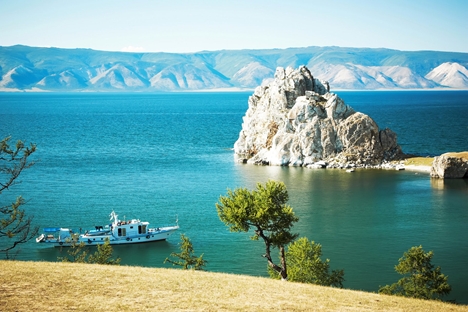 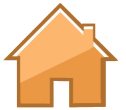 30
Экология
Какое животное  называют «санитаром леса»?.
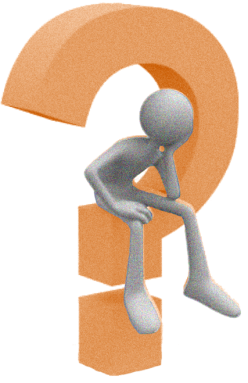 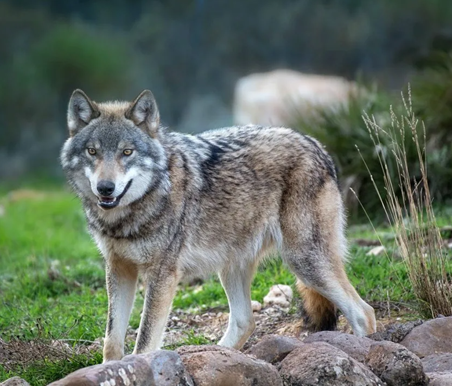 Волк
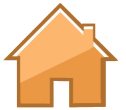 40
Экология
Это участки земли, где вся природа находится под строгой охраной
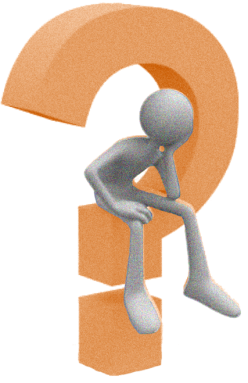 Заповедник
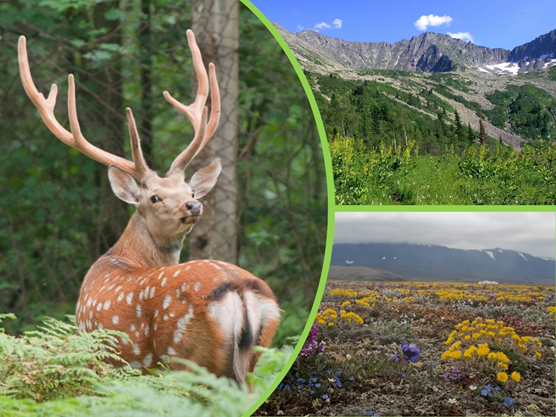 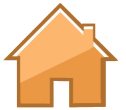 50
Экология
Неофициальное название Красной Книги.
Документ совести
               человека
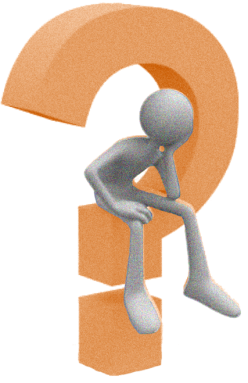 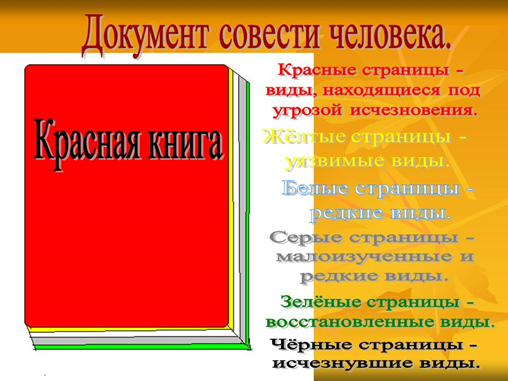 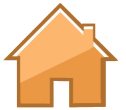 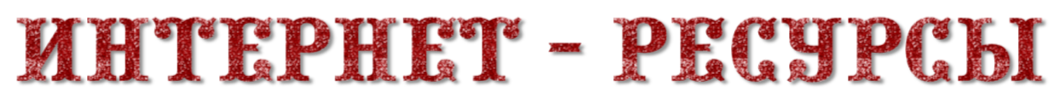 http://www.hereisfree.com/content1//pic/zip/201122421113324977801.jpg      идея кнопки «домик»
http://gatet.files.wordpress.com/2010/06/me.jpg      знак вопроса с человечком
http://www.design-web.com.ua/wp-content/uploads/2012/11/owl.jpg     мудрая сова